We are the champions
Par : Hubert Lessard
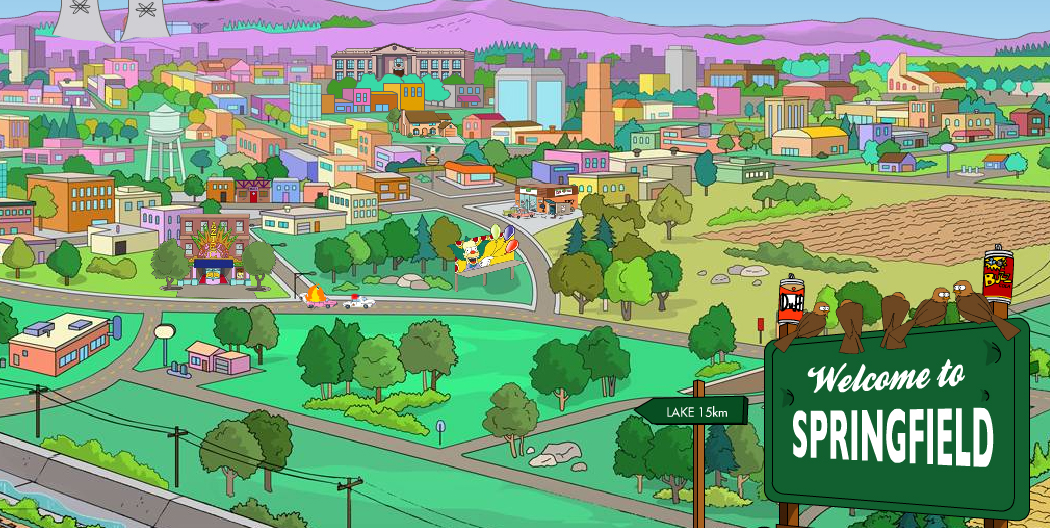 No pleasure cruise
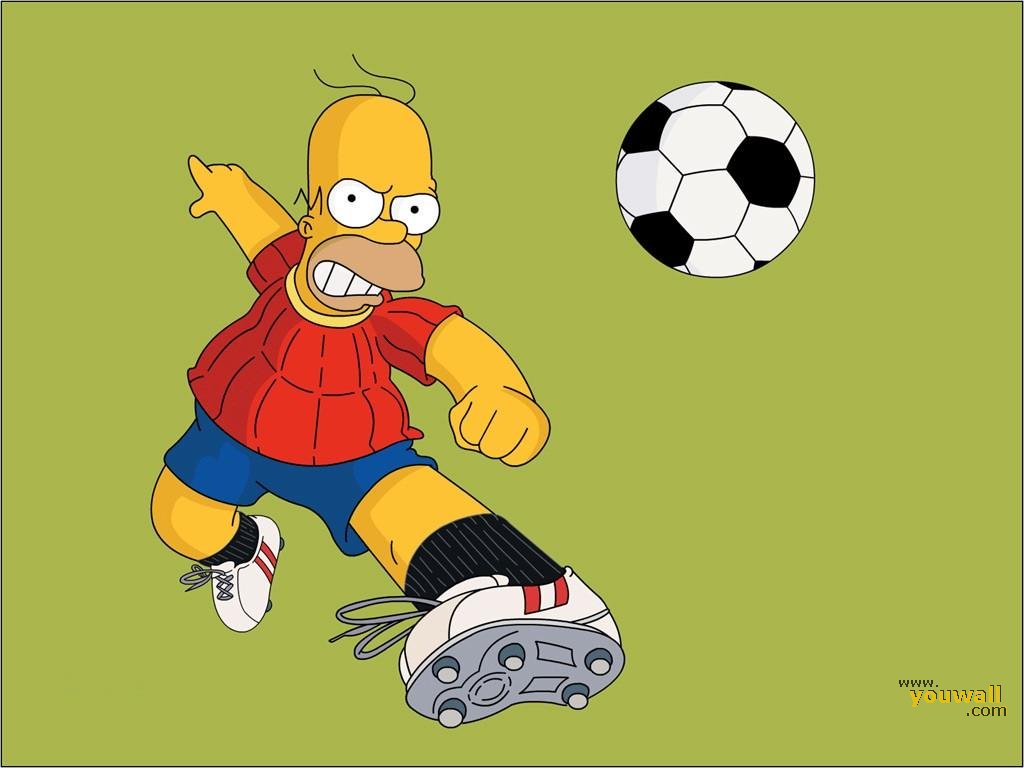 No pleasure cruise
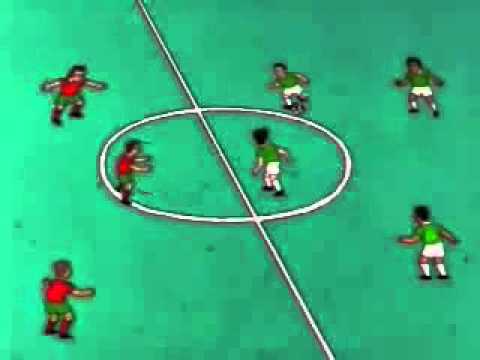 And we'll keep on fighting
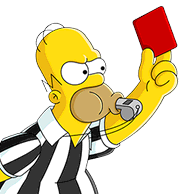 I've made a few
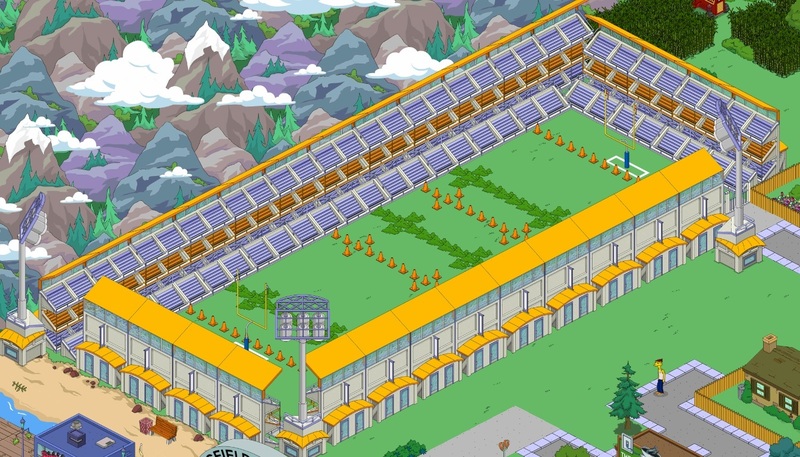 You brought me fame and fortuen and everything that goes with it
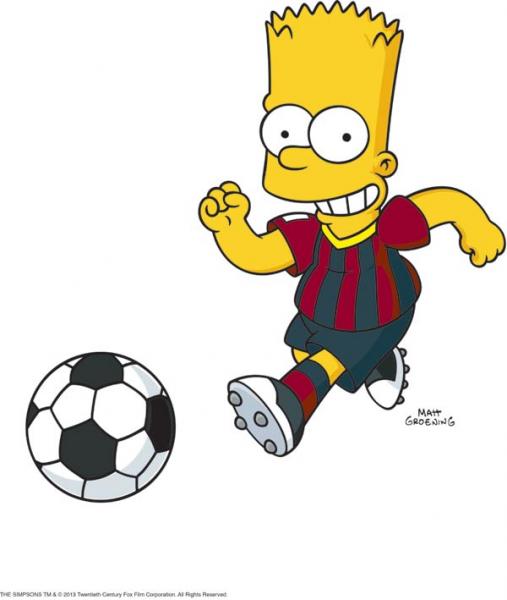 I've taken my bows
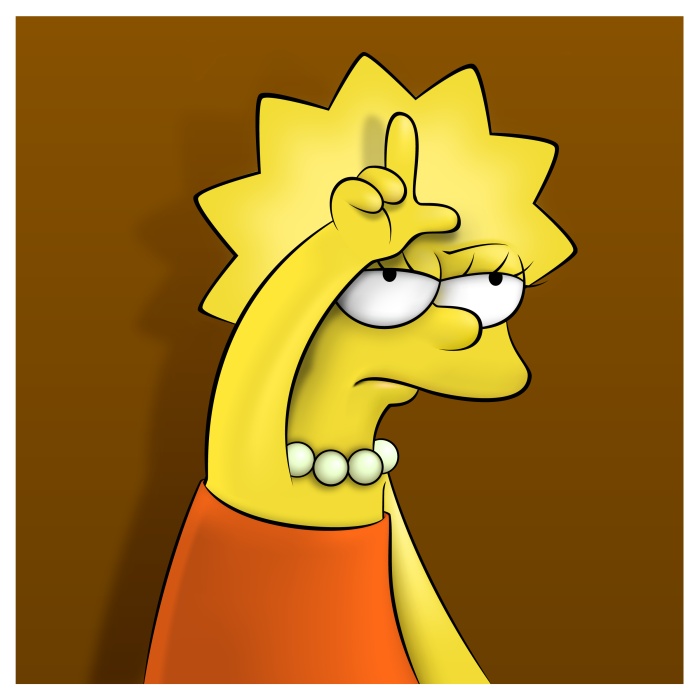 No time for losers
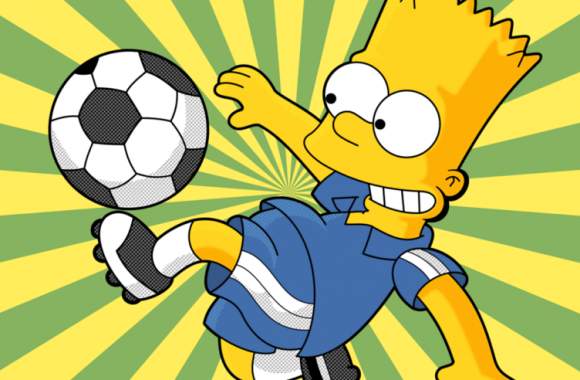 I've paid my dues
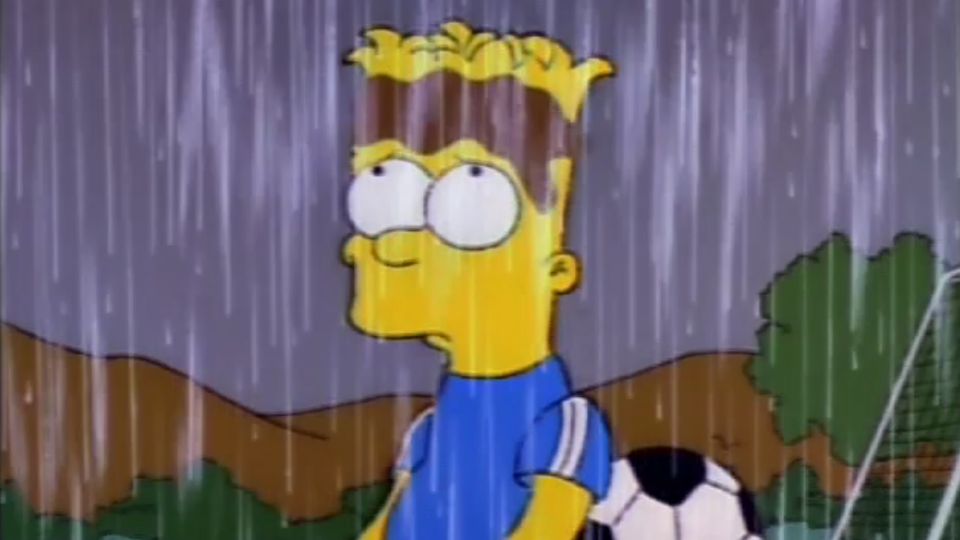 I've had my share of sand kicked in my face
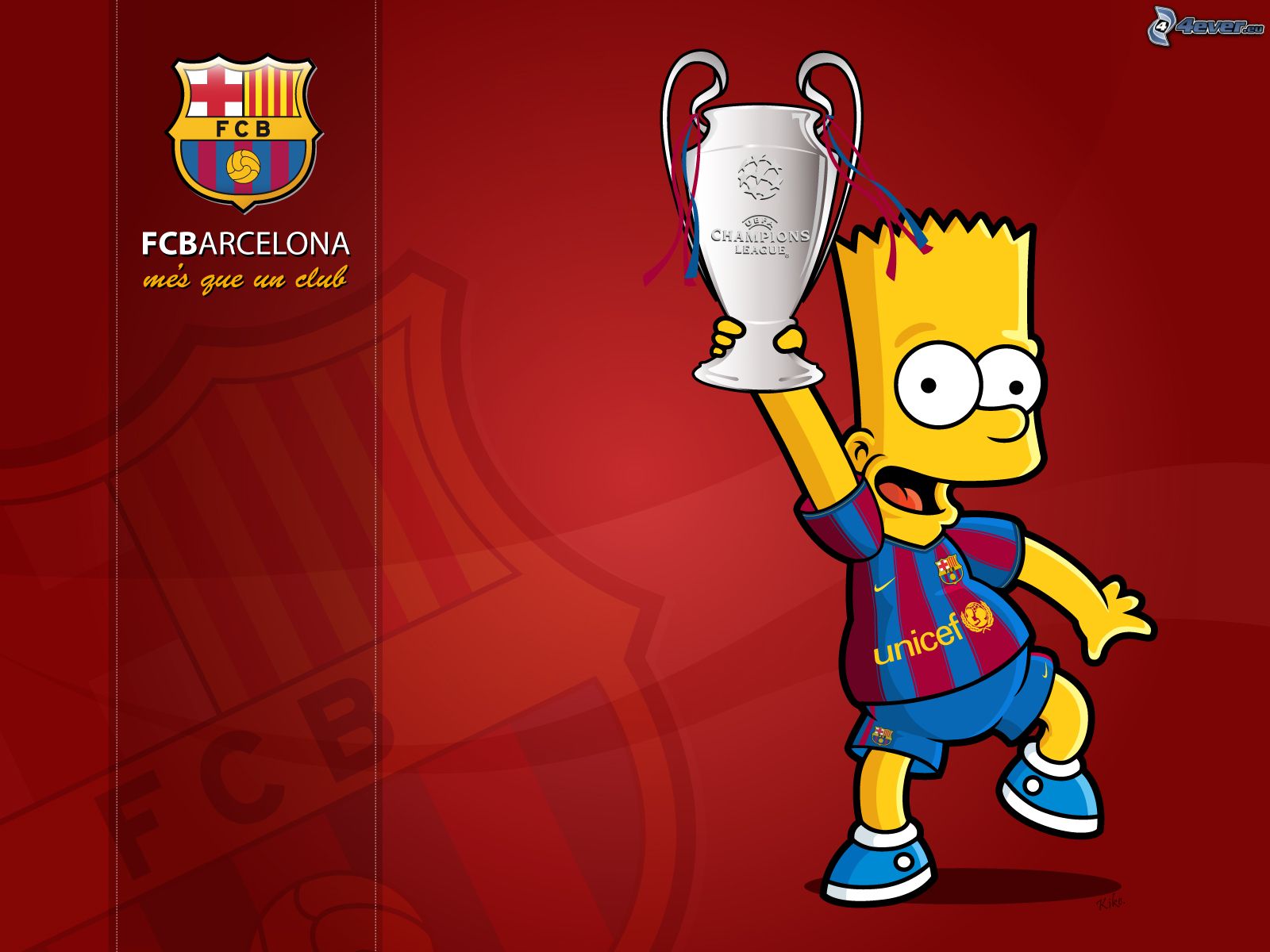 We are the champions